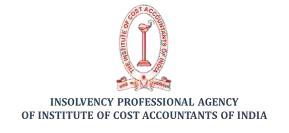 CERTIFICATE COURSEINSOLVENCY & BANKRUPTCY CODE, 2016(A REFRESHER GUIDE)
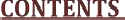 Genesis of IBC, 2016
	CIRP Process
Verification of Claims
	EOI & Resolution Plan
	Liquidation Process
	Role, Duties & Responsibilities of IP as IRP/RP/Liquidator
Pre-Packaged Insolvency Resolution Process
Judicial Pronouncements under IBC, 2016.
Personal Guarantors to Corporate Debtors
SCHEDULE
DATE: 25th – 29th NOVEMBER 2023
TIME: 03:00 PM – 06:00 PM  DURATION:15 HOURS
MODE OF DELIVERY: ONLINE
FEES: RS. 5900/- (ALL INCLUSIVE)
REGISTERATION LINK:
https://forms.gle/DVbPzvSi3BqQg87p7 CPE: 10 HOURS FOR INSOLVENCY PROFESSIONALS
CEP: 10 HOURS FOR CMA MEMBERS
CPE: 15 HOURS FOR REGISTERED VALUERS
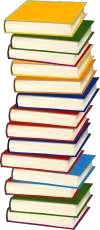 For More Details Contact:
Pranab Bhardwaj, assistantmanager@ipaicmai.in or 7678494704